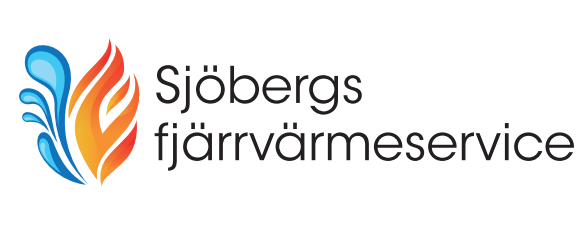 Inkoppling fjärrvärme Finnsnäshöjden
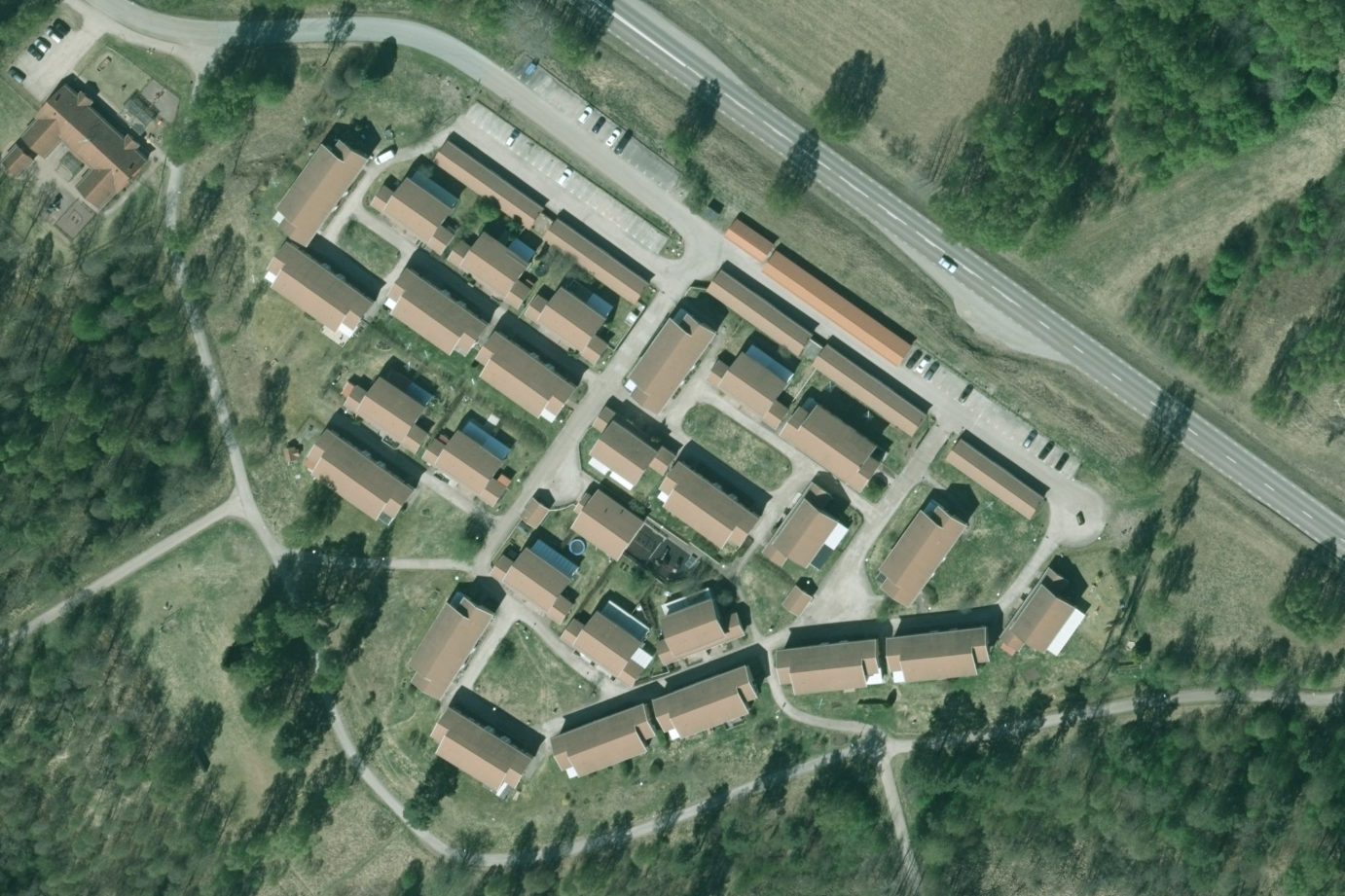 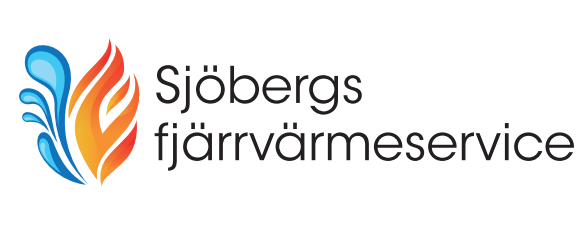 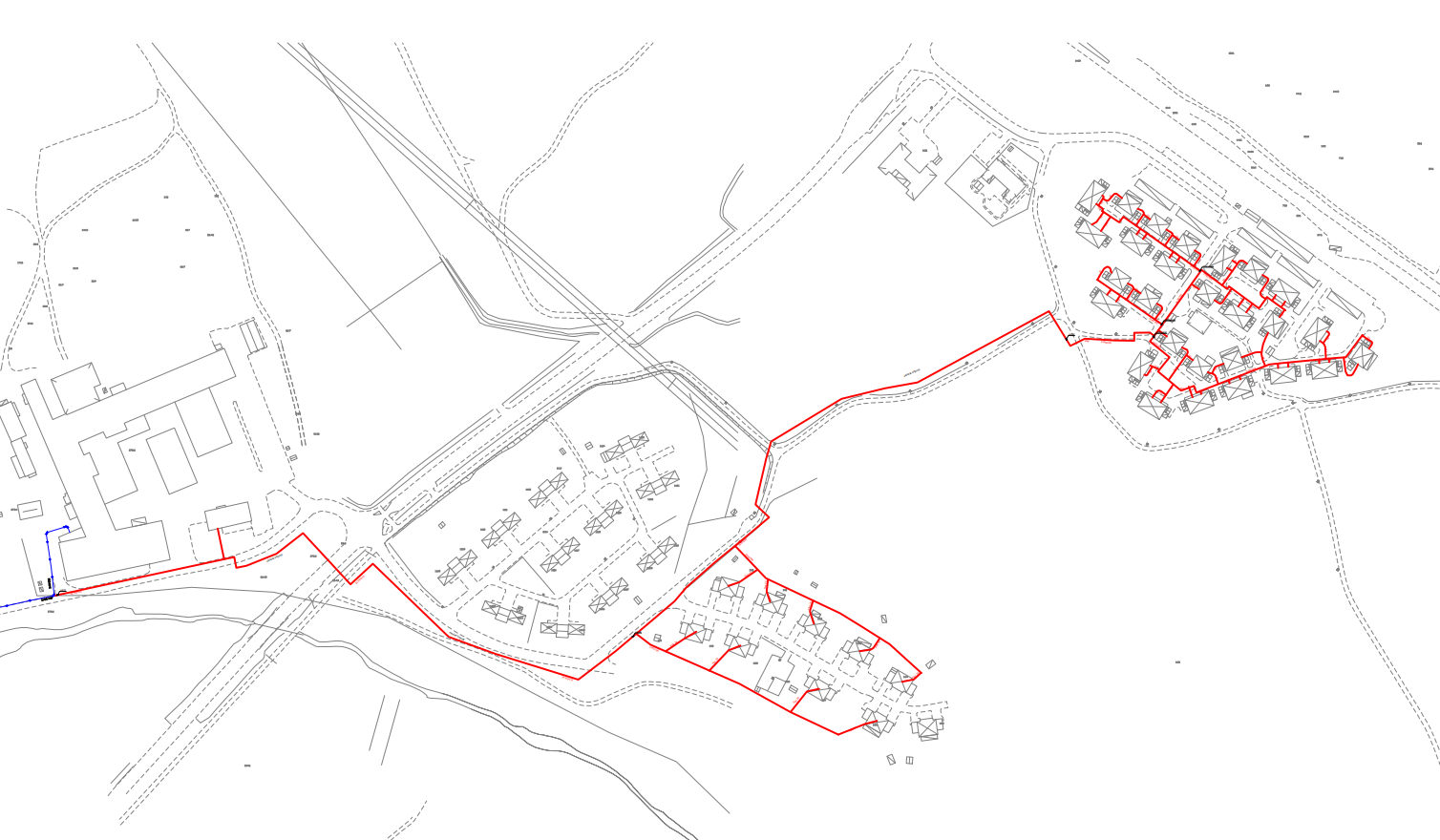 Vad kommer att hända
- Egen fjärrvärmeanslutning i varje lgh
- Egen värmeväxlare
- Nytt värmesystem radiatorer
- Ombyggd ventilation
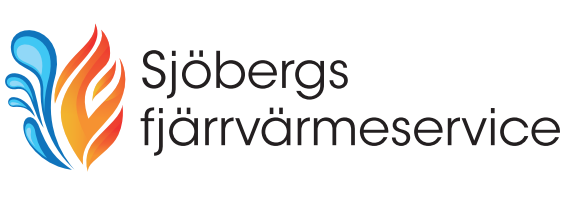 Filmer
Arbete på fjärrvärmenät (youtube.com)
Så fungerar en fjärrvärmecentral (youtube.com)
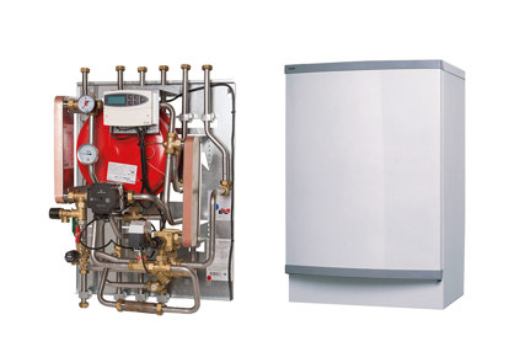 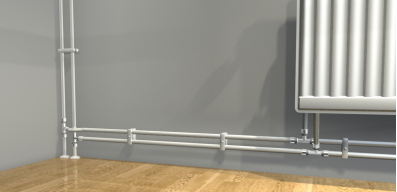 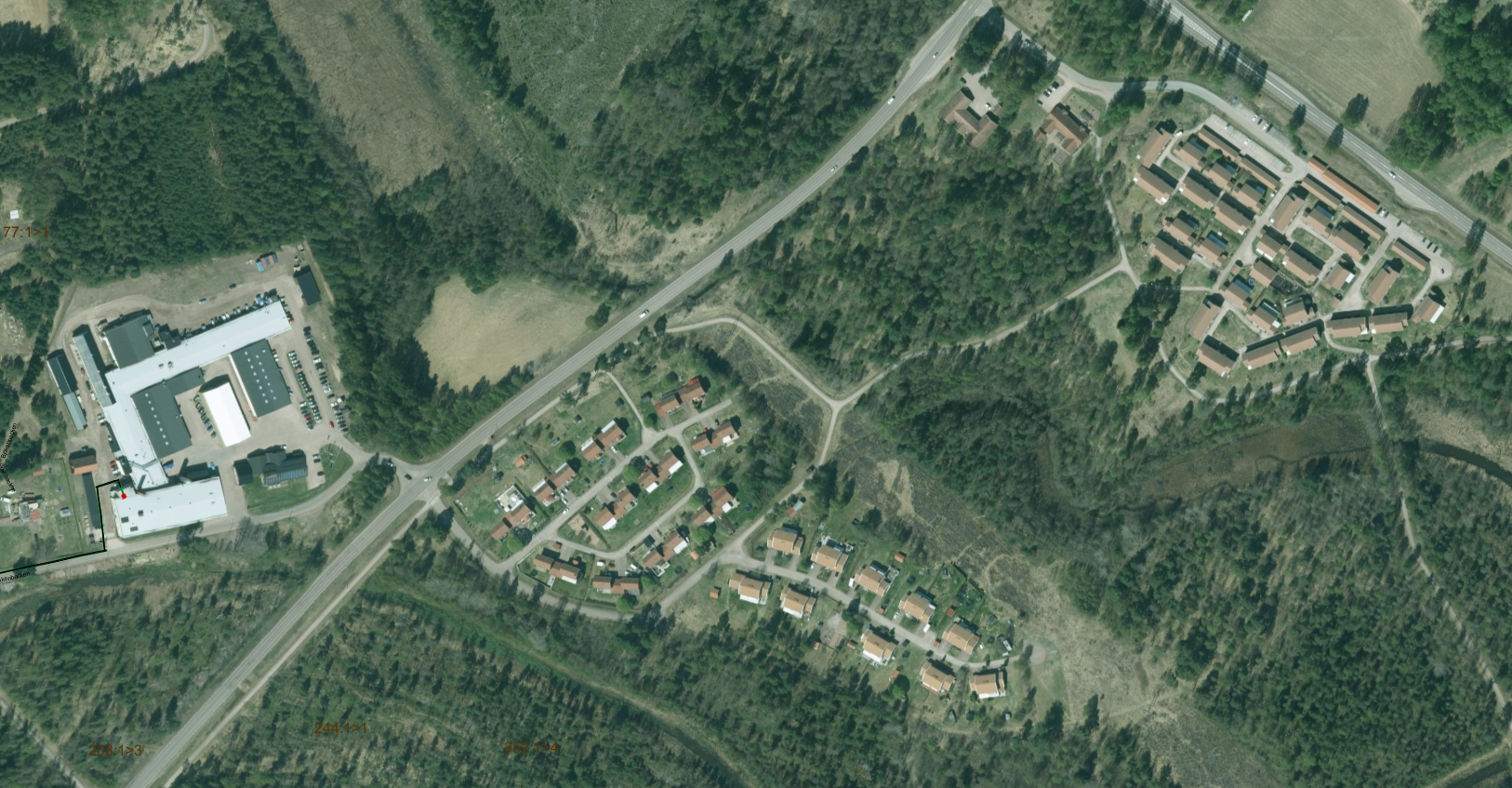 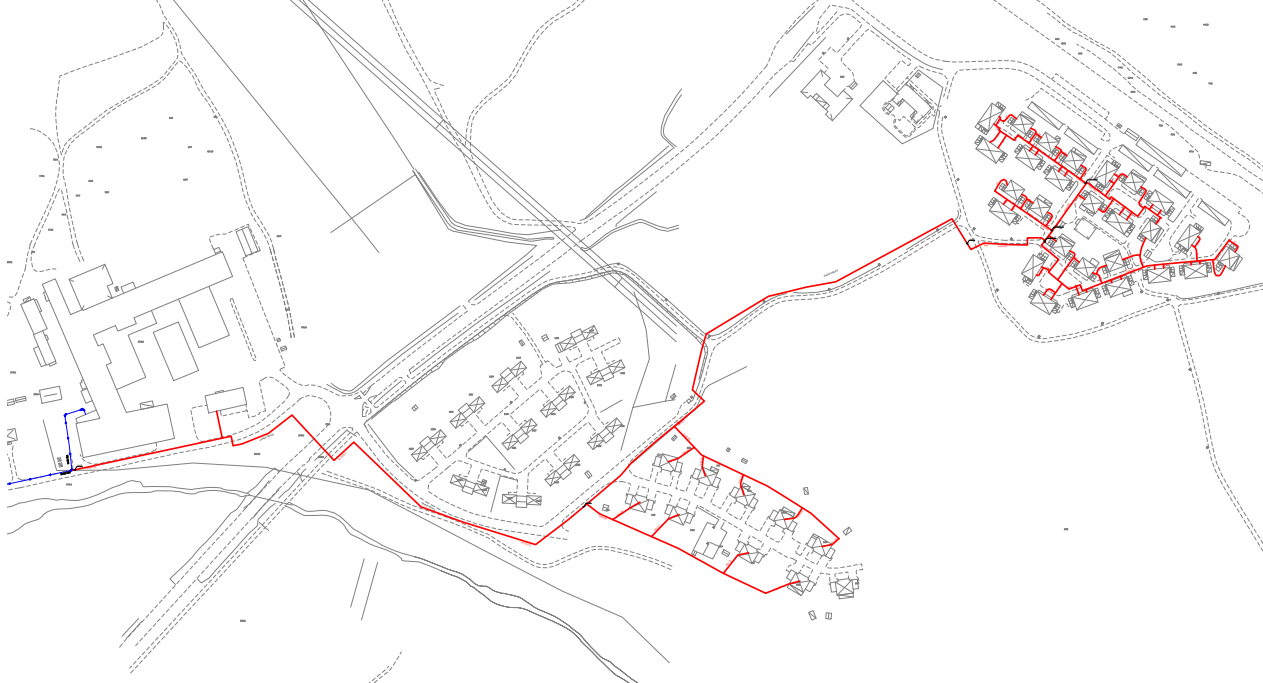 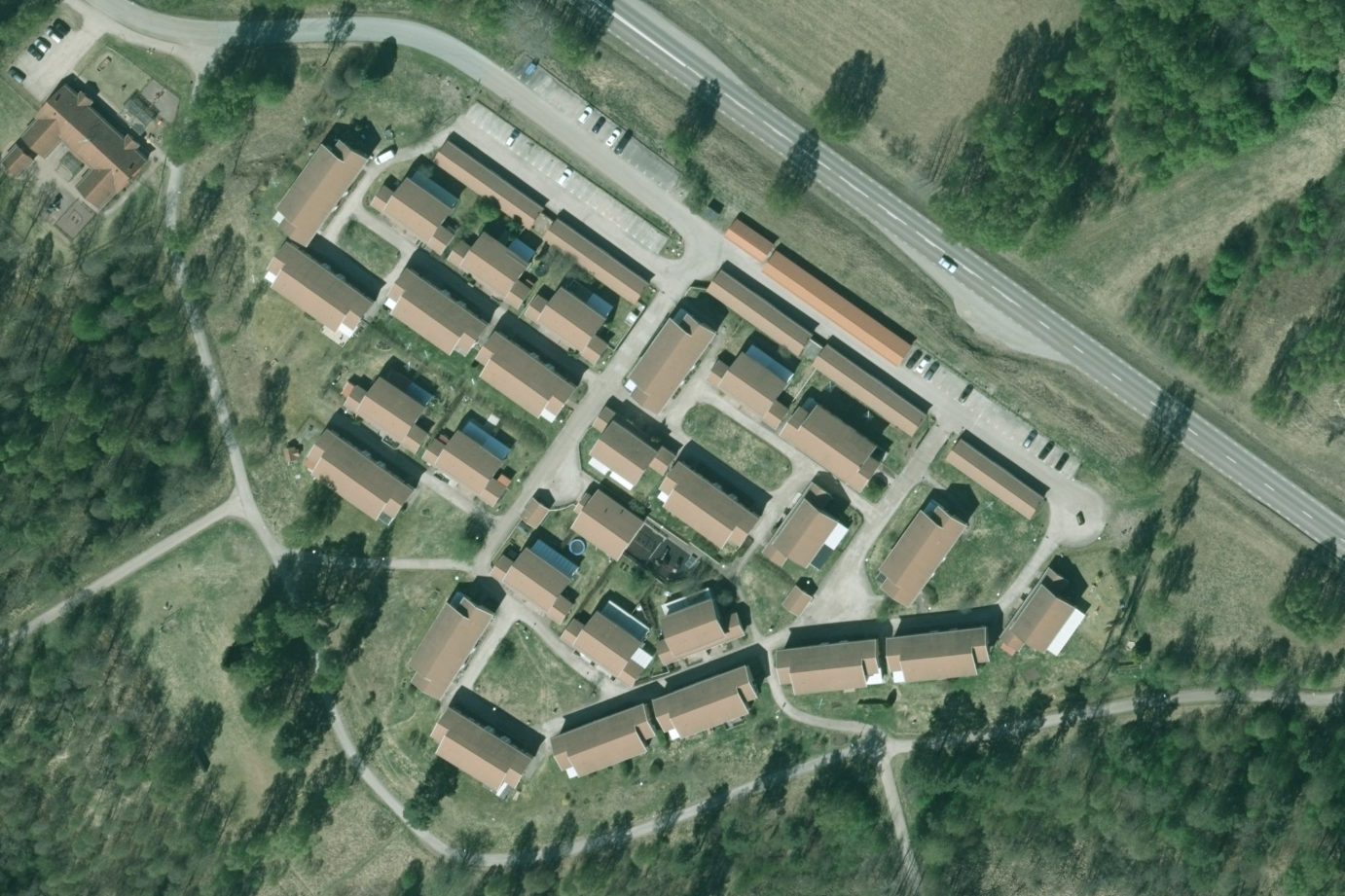 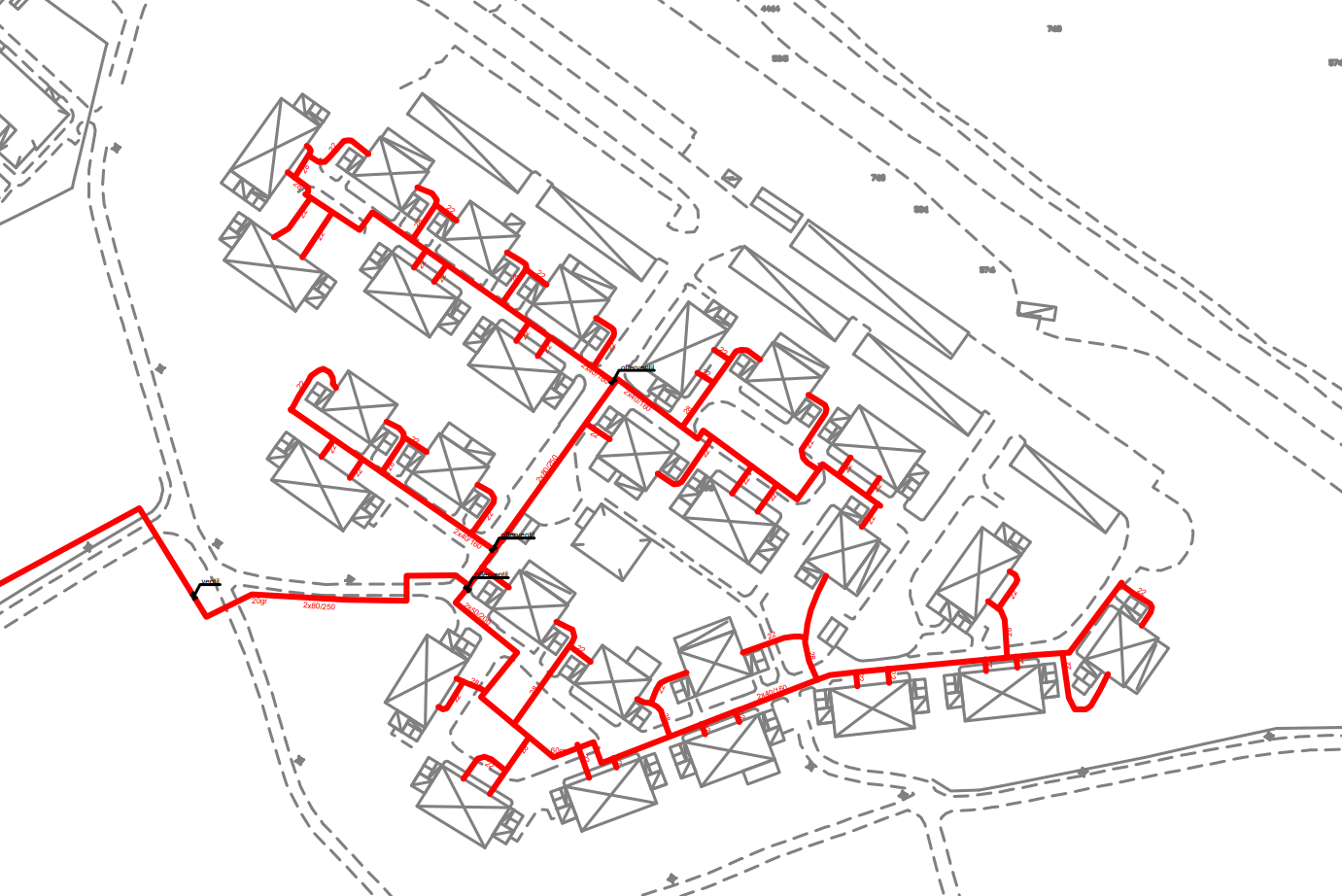 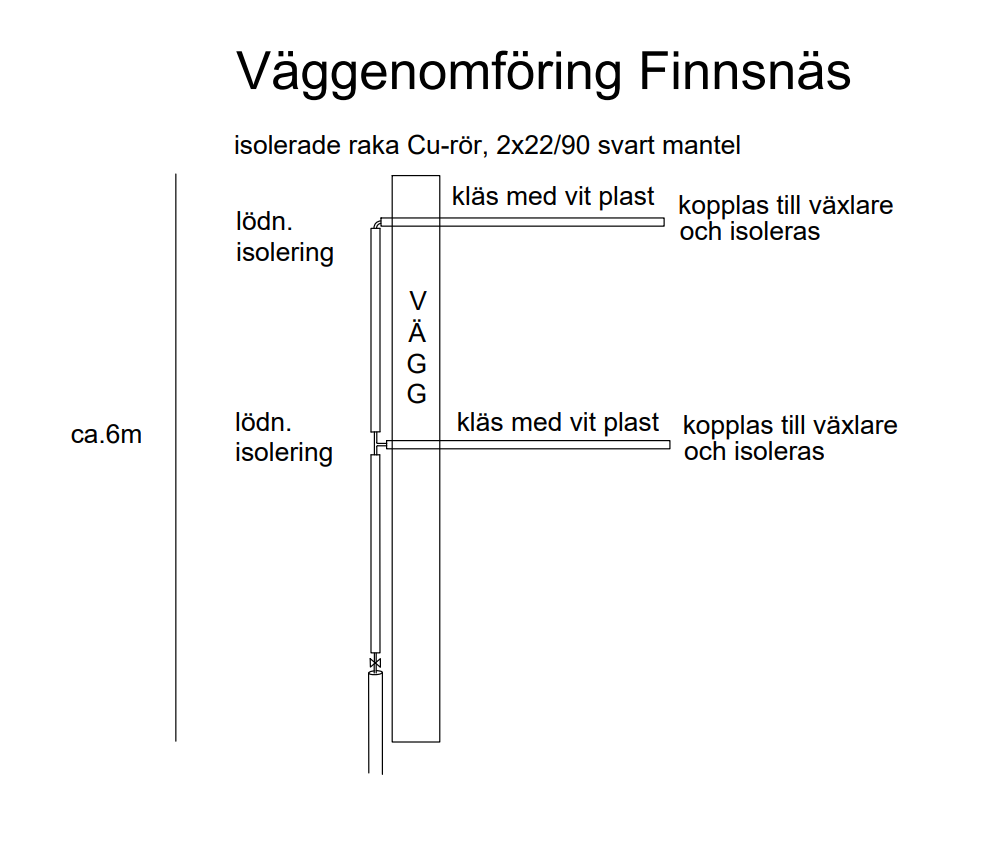 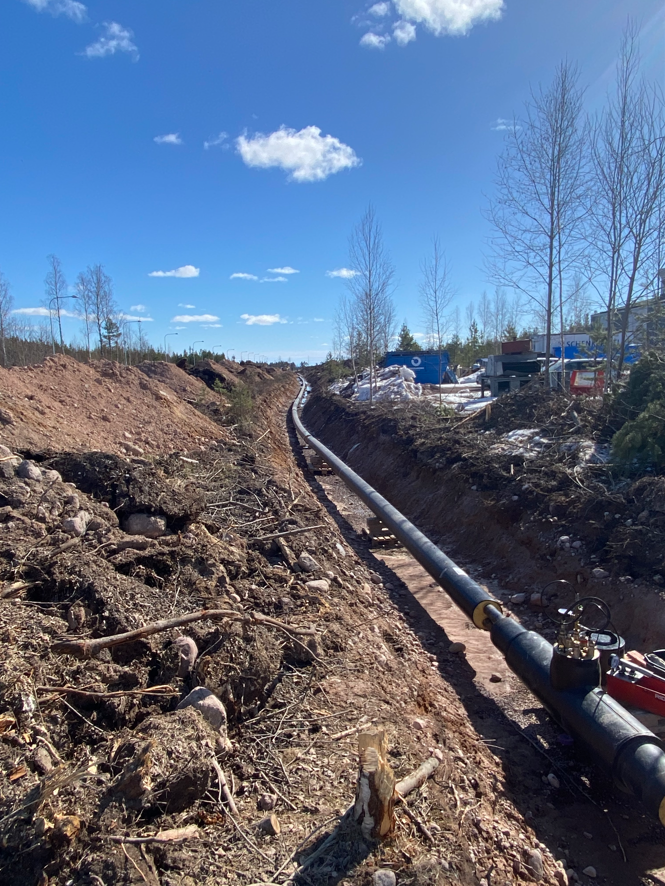 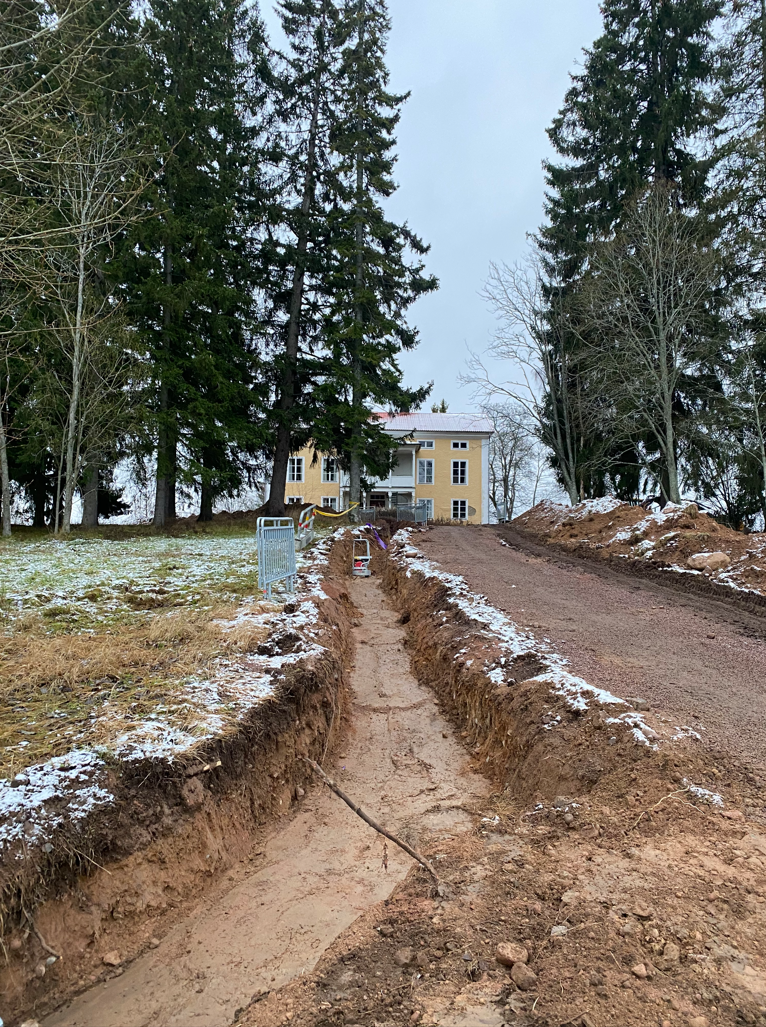 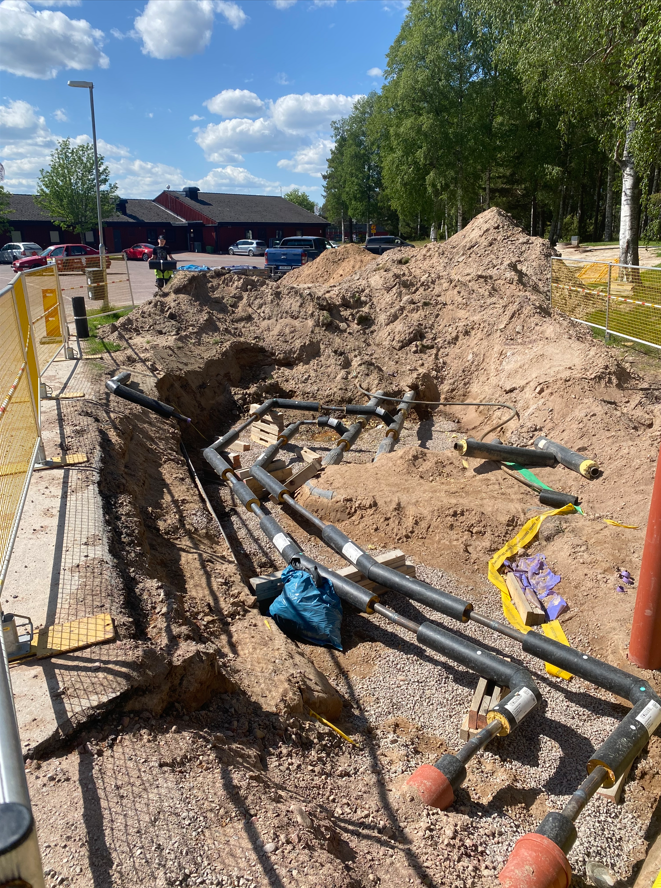 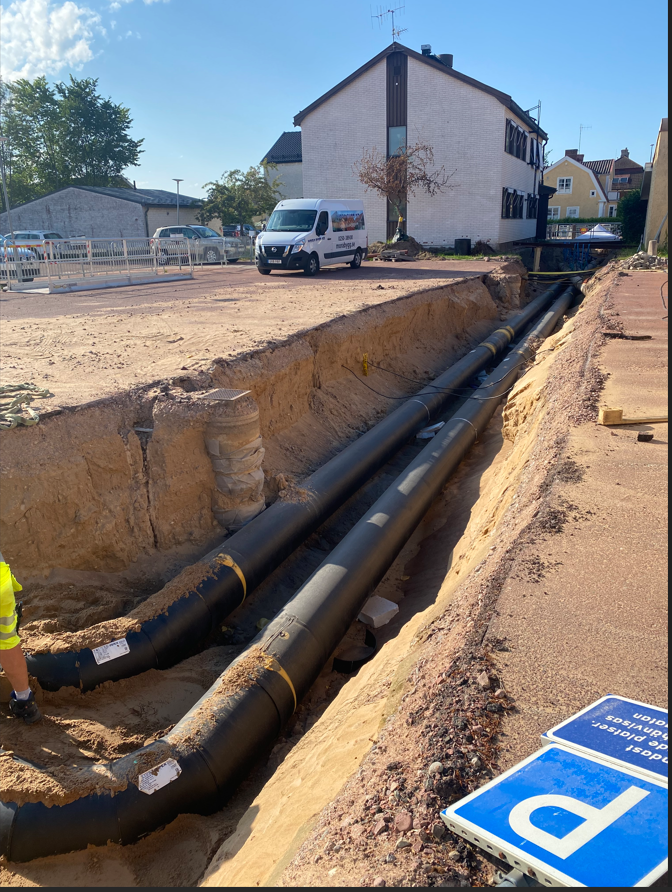